Welcome
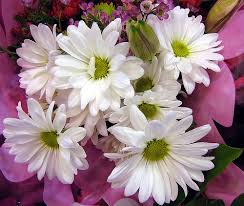 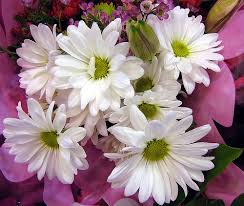 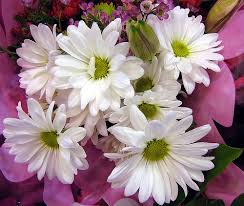 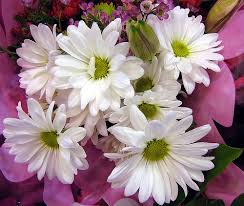 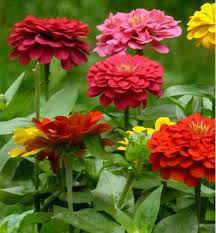 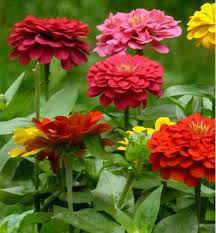 Identity
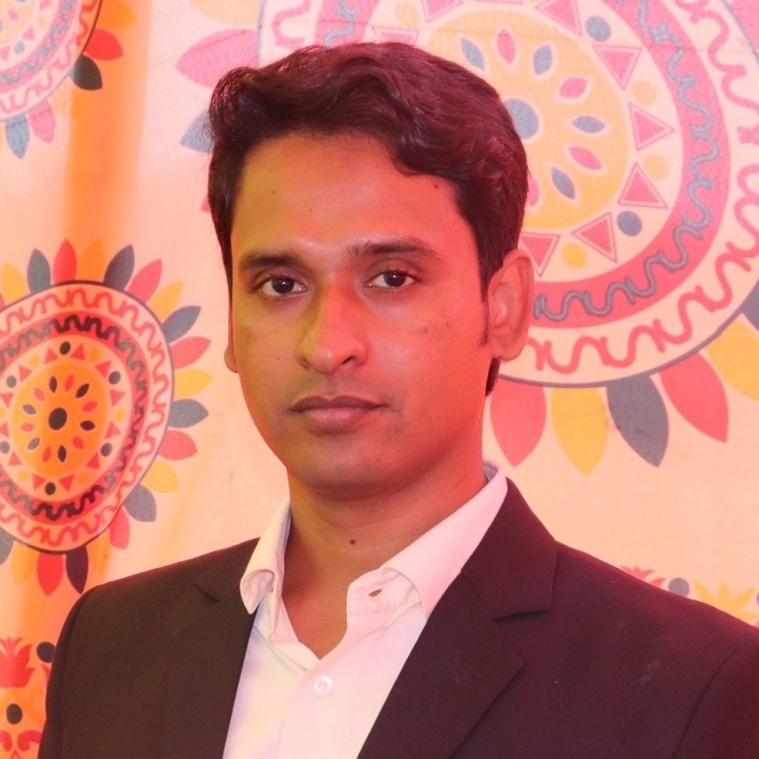 Identity of lesson:
Sub : English
Class: 5
Unit : 6, Lesson:1
Lesson: Eat Healthy
Identity of  Teacher:
Md. Ataur Rahman
Asistant teacher
Learning outcomes:Listening :3.3.1- Understand questions about objects around them.3.4.1- Understand statements made by teacher and students.Speaking : 1.1.1- say words, phrasess and sentences with proper sounds and stress.6.2.1- Talk about people,objects, events etc.8.1.1- Take part in conversation or appropriate topics.Reading :1.5.1- Read words,phrases and sentences in the text with pronunciation,stress and intonation.
Lets enjoy some pictures.
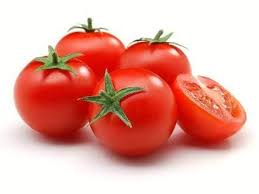 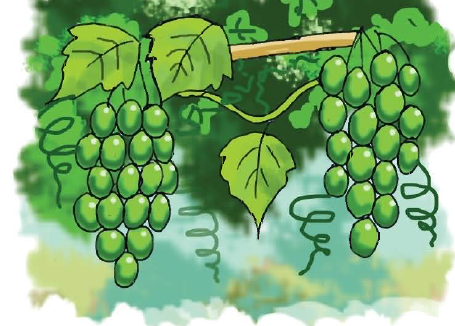 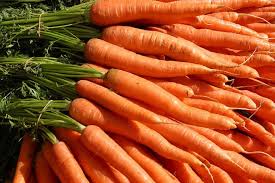 What are these?
What are these ?
These are Tomatoes.
What is this ?
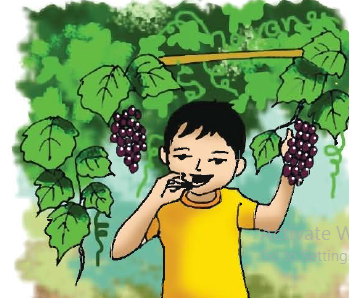 These are Carrots.
What is he doing?
This is Grapes.
He is eating.
Today, we will know about- Eat healthy
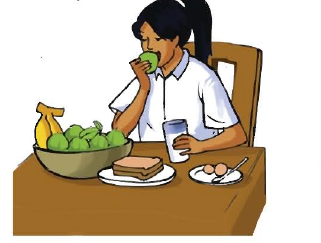 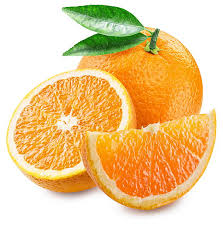 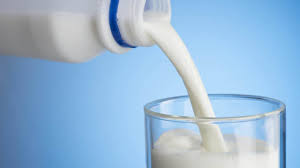 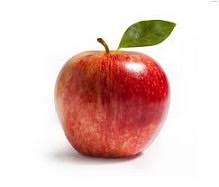 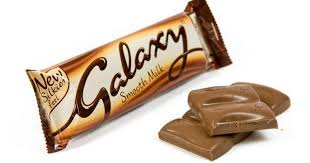 Milk
Chocolate
Apple
Orange
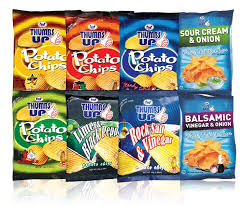 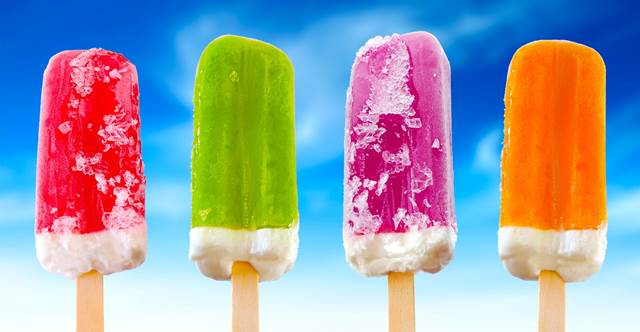 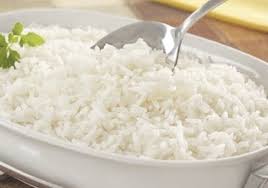 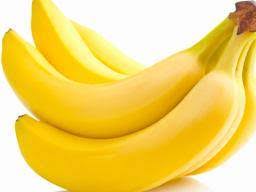 Ice-cream
Rice
Banana
Chips
Lets listen to an audio and follow the pronunciation
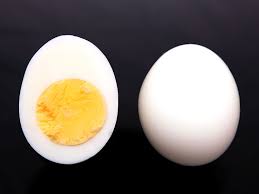 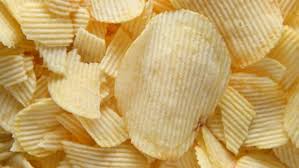 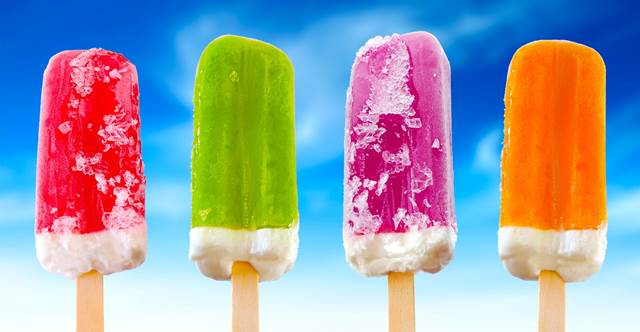 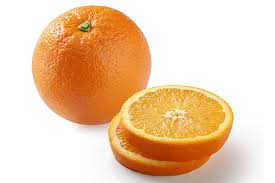 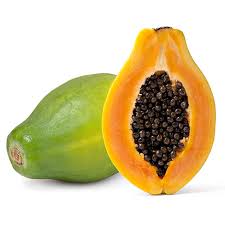 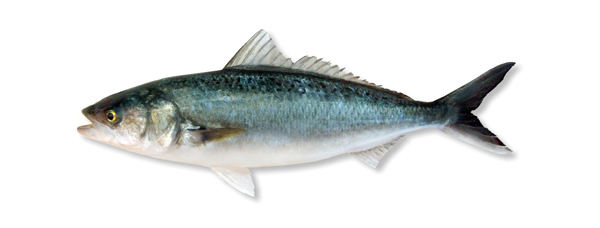 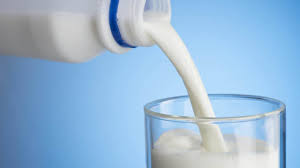 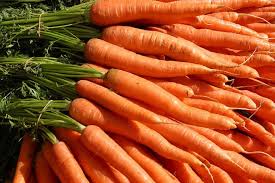 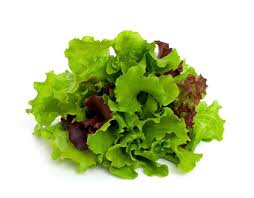 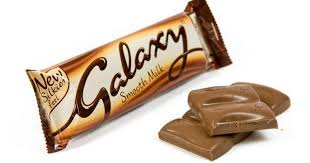 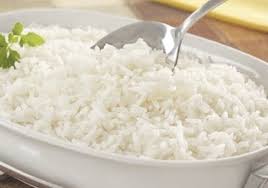 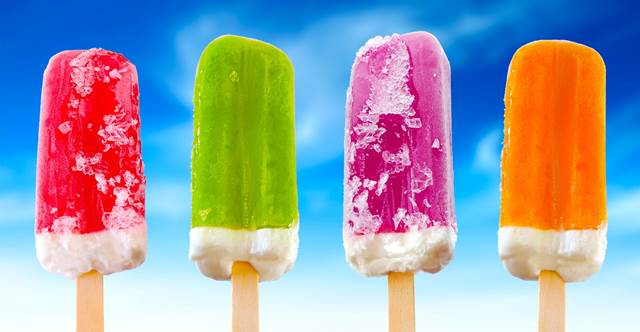 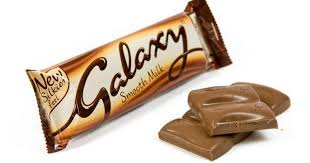 If someone eats like this unhealthy foods -
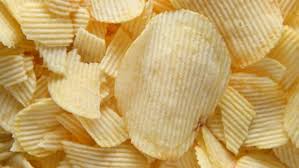 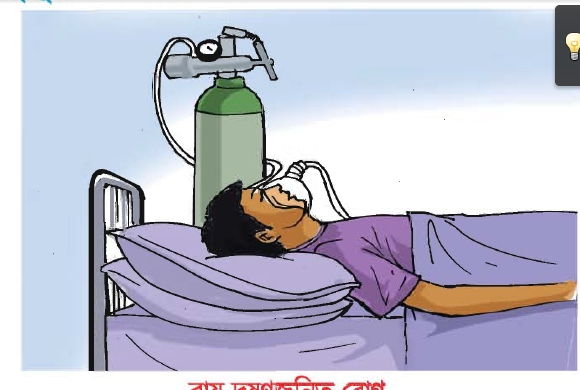 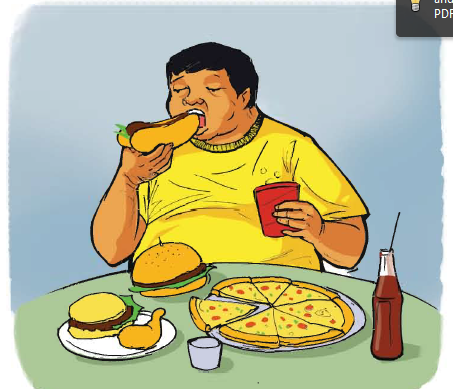 HE/SHE MAY
Fat
Sick
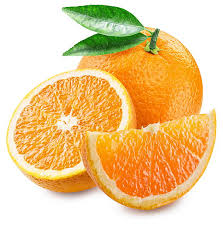 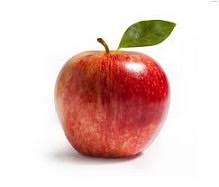 If someone eats like this healthy foods -
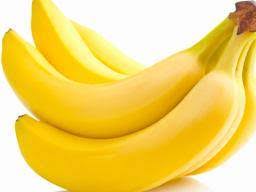 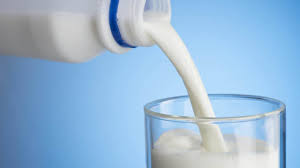 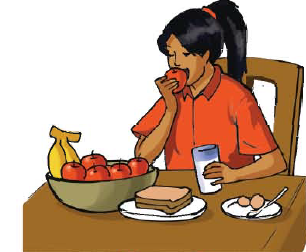 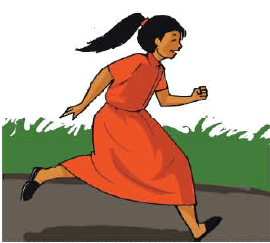 HE/SHE WILL
HEALTHY
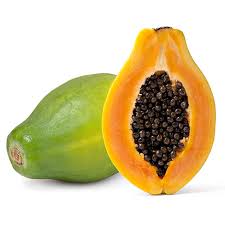 Healthy foods
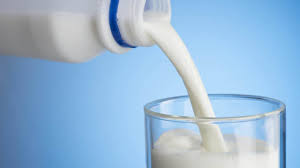 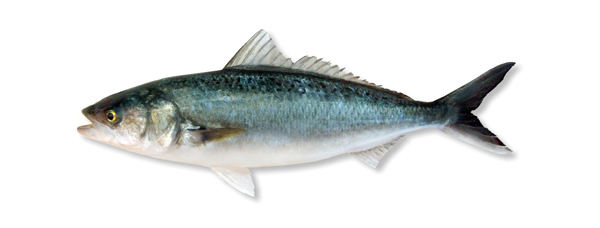 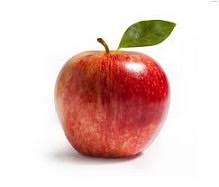 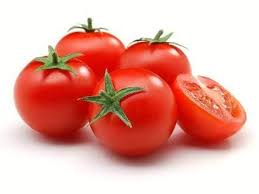 Papya
Milk
Tomato
Apple
Fish
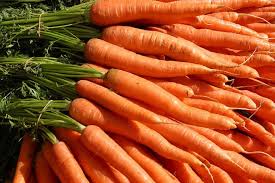 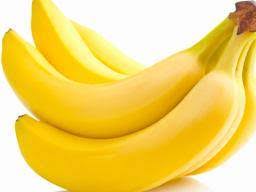 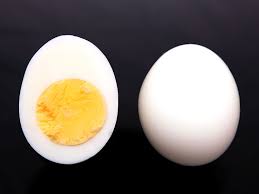 Banana
Carrots
Egg
Unhealthy foods
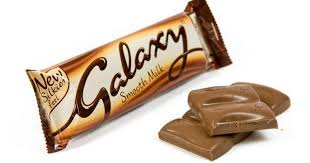 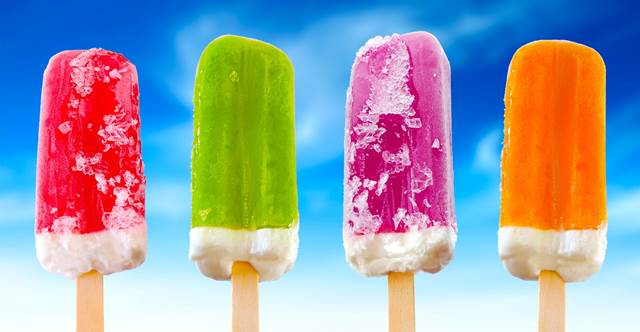 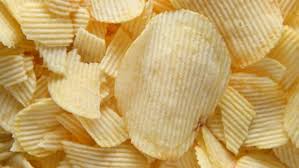 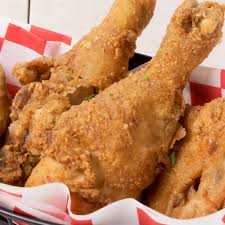 Chips
Choclate
Fried Chicken
Ice cream
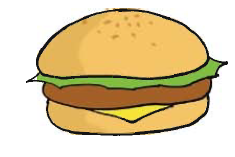 Barger
G - (1) – Find out the healthy foods.
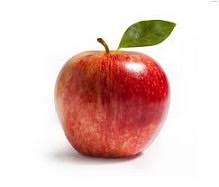 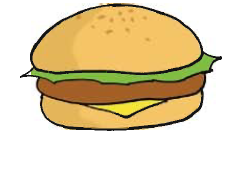 G - (2)–Find out the unhealthy foods.
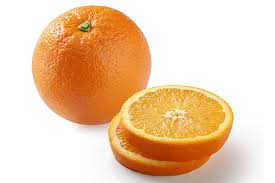 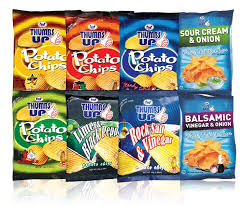 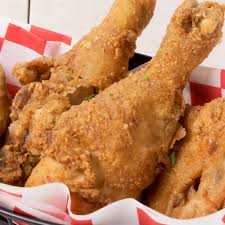 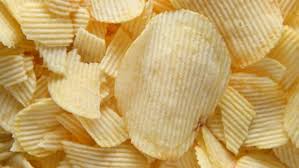 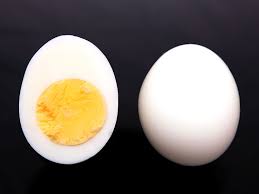 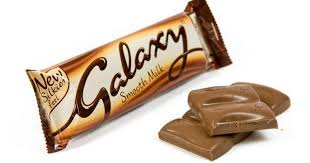 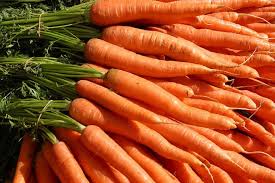 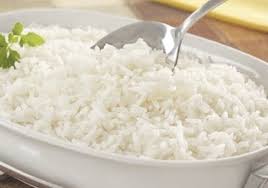 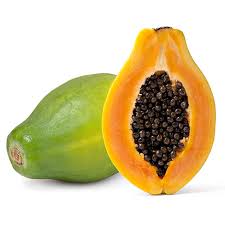 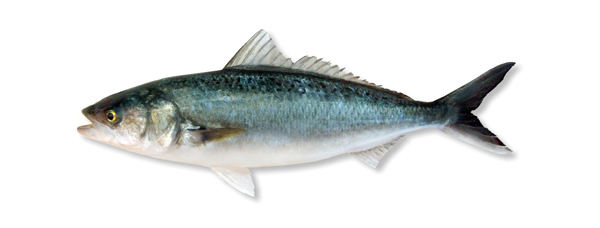 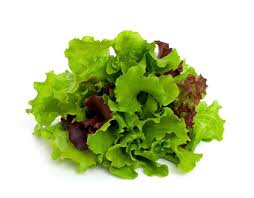 Evaluation:
1. Tell the name of five healthy foods.
2. Tell the name of five unhealthy foods
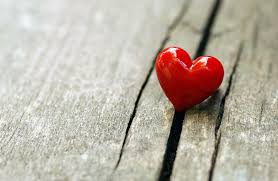 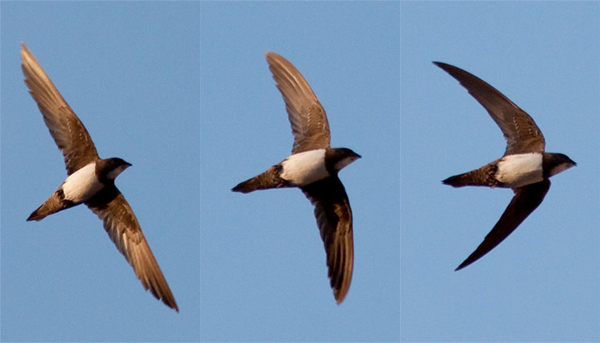 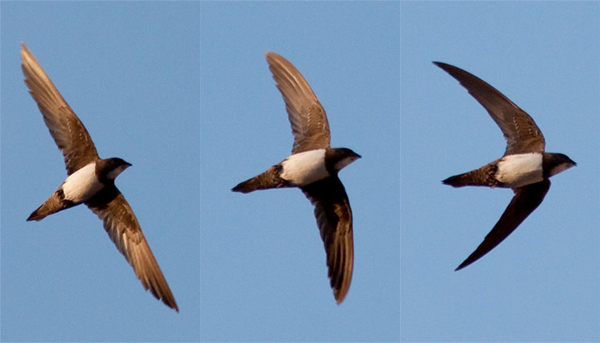 Bye
Bye
See you tomorrow